Forms of Energy
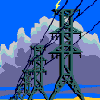 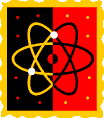 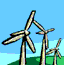 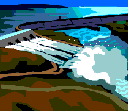 J. C. Booth Middle School
Physical Science 8A
Coach Dave Edinger
1
Energy is all around you!
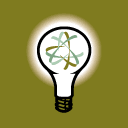 Light given off by a lamp
Light from the sun
Energy from the food you have eaten
Your body uses energy to carry  out all the functions needed to survive
2
What is Energy?
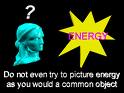 Energy is the ability to do 
    work or cause change
Work is the movement of an 
    object that travels a distance
Work is done when you transfer energy
    to an object and the object 
    moves
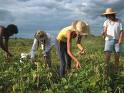 3
Forms of Energy
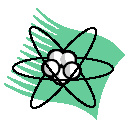 Energy exists in several 
    different forms.
Each form of energy has its 
    own characteristics
4
Mechanical Energy
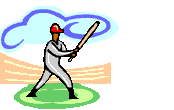 Mechanical energy is the energy associated with the motion of an object
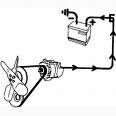 5
Mechanical Energy
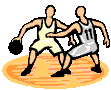 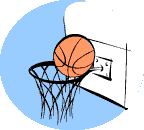 When you toss a basketball
    through the air, the moving 
    basketball has mechanical 
    energy
Wind has mechanical energy
    because it involves the 
    movement of air.
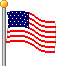 6
Mechanical Energy
You have mechanical energy when you walk or run
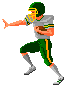 7
Thermal Energy
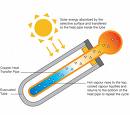 The total amount of energy in all 
    of the particles contained in a
    sample of matter is called 
    thermal energy
Heat is often associated with     
    thermal energy
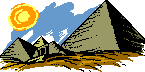 8
Thermal Energy
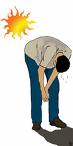 Heat itself is not a form of energy
Heat is thermal energy that is transferred between two objects of different temperatures
9
Chemical Energy
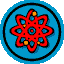 Most of the matter you 
    encounter each day exists
    as compounds
A compound forms when
    two or more elements join
    chemically
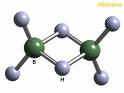 10
Chemical Energy
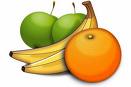 The atoms of the elements
    that make up a compound
    are held together by 
    chemical bonds.
Chemical energy is the 
    energy that is stored in chemical bonds.
11
Chemical Energy
Chemical bonds form when atoms 
    come together to form a 
    compound
Chemical bonds break when a 
    compound is broken apart to 
    form elements of smaller compounds.
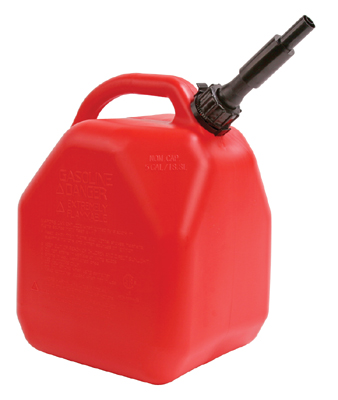 12
Chemical Energy
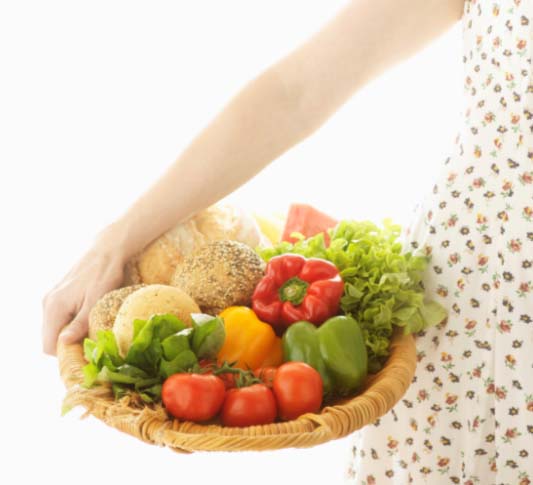 Energy is always involved in 
    breaking or forming chemical
    bonds
13
Electrical Energy
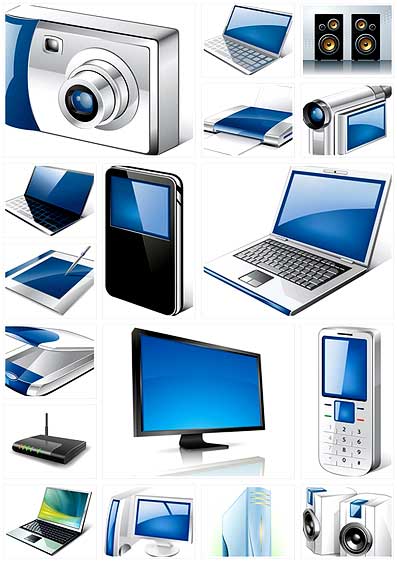 Computers, radios, 
    televisions, and lamps
    are all examples of 
    electrical devices that
    operate using electrical
    energy
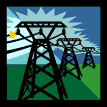 14
Electrical Energy
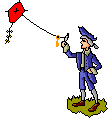 Electrical energy is
    energy that results from
    the flow of moving
    charges
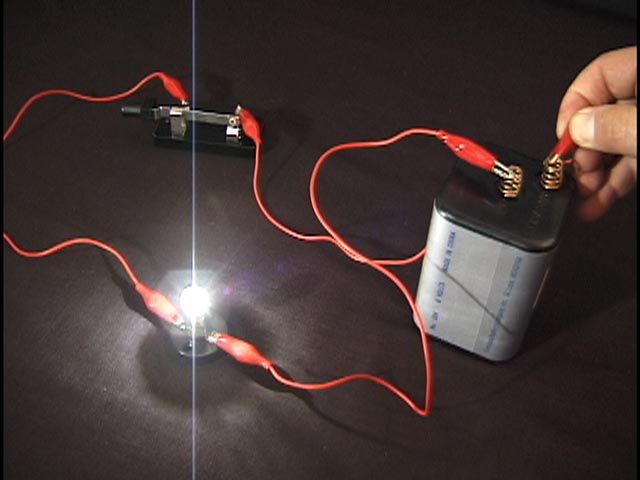 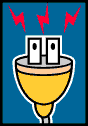 15
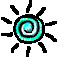 Electromagnetic Energy
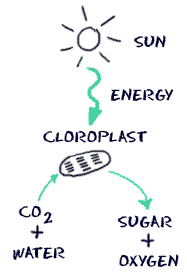 The particles that make up an 
    atom are also in constant 
    motion
Electromagnetic energy is the
 energy resulting from the motion of the
 particles within atoms.
16
Electromagnetic Energy
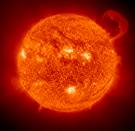 Light is one form of 
    electromagnetic energy
Other forms of electromagnetic
    energy include x-rays, microwaves,
    and ultraviolet (UV) radiation
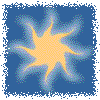 17
Sound Energy
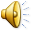 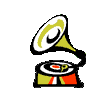 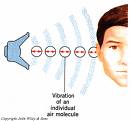 Sound energy:  a vibration is a
   rapid, back and forth motion
Sound energy is the energy given
    off by a vibrating object
This energy travels through matter in the form of waves.
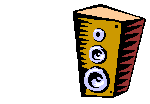 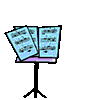 18
Nuclear Energy
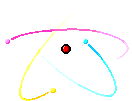 The center of an atom is
    the nucleus
The protons and neutrons 
    of the nucleus are held in 
    place by nuclear forces
Nuclear energy is the energy stored in the nucleus of an atom as a result of the nuclear forces.
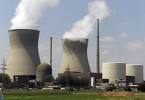 19
Nuclear Energy
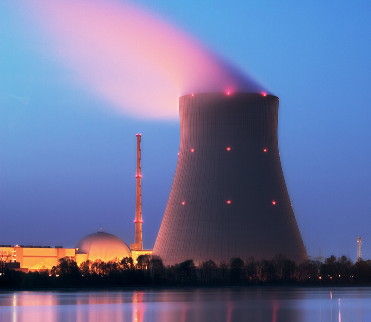 This energy can be 
    released from the atom
    in two ways:
Nuclear fission
Nuclear fusion
20
Nuclear Energy
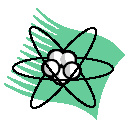 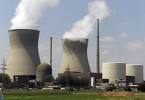 Nuclear fission is a process in 
    which the nucleus of an atom is 
    split apart to form two smaller 
    nuclei
	Each smaller nucleus formed by nuclear fission has a different number of protons (atomic number) and neutrons than the original nucleus
21
Nuclear Energy
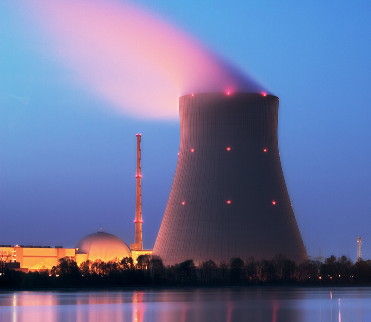 In addition to releasing
    large amounts of energy,
    nuclear fission produces 
    new elements that continue to release energy.
The process of nuclear 
    fusion is opposite of nuclear fission.
22
Nuclear Energy
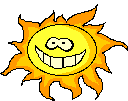 Nuclear fusion is a process in which two small nuclei are joined together to form a larger nucleus.
    This is the process that takes place inside the sun.
23
Review- Forms of Energy
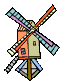 Energy takes many different forms. We can find energy all around us!
Some of the different kinds of energy are:
Mechanical energy
Thermal energy
Chemical Energy
Electrical Energy
Electromagnetic Energy
Sound Energy
Nuclear Energy
Can you give an example of each one?
24